微信朋友圈2015年数据
5.49 亿微信 MAU
朋友圈每天活跃量
发表+赞+评论：过 10 亿
浏览：过 100 亿
节日效应
每个节假日都是一次狂欢：元旦、除夕、情人节、七夕等
节日流量:平时流量=2:1
突发效应
零点：元旦、除夕、圣诞
各类突发事件：重大体育比赛、北京下雪了、...
突发峰值:平时峰值=5:1
-- 数据来源：ArchSummit 2015 陈明
朋友圈的四个核心数据
发布：发布数据记录了来自所有用户所有的feed，比如一个用户发布了几张图片，每张图片的URL是什么，在CDN里的URL是什么，它有哪些元属性，谁可以看，谁不可以看等等。
 相册：相册是每个用户独立的，记录了该用户所发布的所有内容。
评论：评论就是针对某个具体发布的朋友评论和点赞操作。
时间线：所谓“刷朋友圈”，就是刷时间线，就是一个用户所有朋友的发布内容。
-- 数据来源：ArchSummit 2015 陈明
任务分配
计算高可用
任务分解
发布
任务分配
存储高可用
任务分解
高性能分布式KV存储
图片数据存储到 CDN 中，其他的数据写入到KV存储
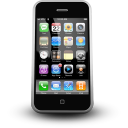 接入服务器
接入层
逻辑层
朋友圈
批处理
CDN
发表
评论/赞
存储代理层
账号
关系链
时间线
相册
存储层
Key-Value Storage